Unit II – Leadership Skills
Chapter 2  - Leadership
Section 2 – Effective Leadership
Understand the principles of leadership and how you can become a successful leader
List the six traits of an effective leader
Describe the personal qualities of an effective leader
Explain the leadership opportunities in NJROTC
Finish this sentence: Effective leaders _______ _______.
1.
2.
3.
Note to Instructors: 
Click the Show/Hide Response Display Button
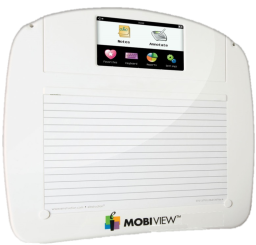 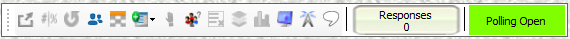 Which of the following traits of an effective leader to you think is your current STRENGTH?  Why?
Integrity
Loyalty
Commitment
Energy
Decisiveness
Selflessness
1
1
1
1
1
1
(NS1-U2C2S2:LQ1)
People with ________ "do the right thing" no matter what.
courage
energy
integrity
1
1
1
(NS1-U2C2S2:LQ2)
Six Traits of an Effective Leader
Effective leaders are defined by traits which form their character…. which is the basis for decisions made and the way they treat others.
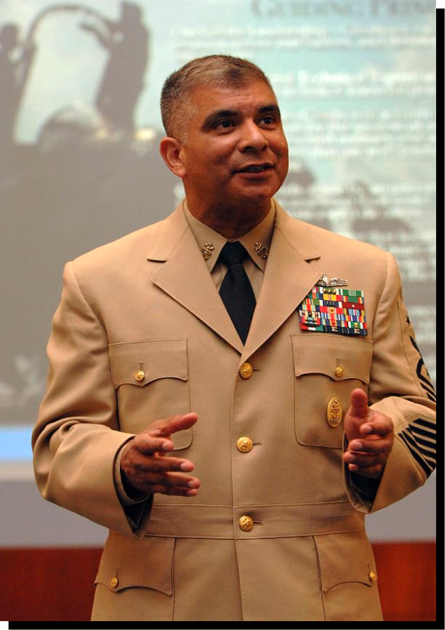 Character shows in who you are and how you behave  -24/7, wherever you are, whether someone’s watching or not.
MCPON
Joe R. Campa Jr.
Six Traits of an Effective Leader
Integrity

Loyalty

Commitment

Energy

Decisiveness

Selflessness
Let’s look a little deeper at each trait….
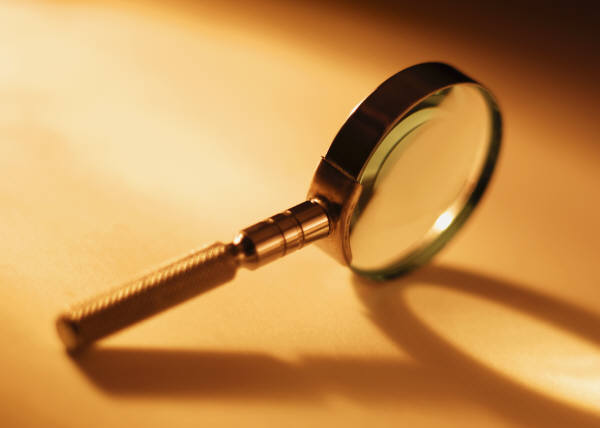 Leadership Traits - Integrity
If you have integrity, you have a clearly established set of values, and you are committed to sticking to them.  You are honest and fair.

Integrity involves being a “whole person” – in mind, body and spirit.
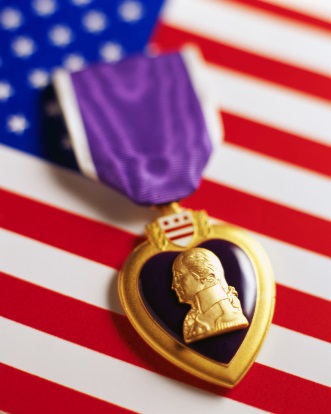 People with integrity “do the right thing” no matter what.
Leadership Traits - Loyalty
Loyalty is faithfulness or allegiance, and it applies to superiors, peers and subordinates.

Leaders who are loyal to their team members will find that their team members will in turn show the same loyalty to them.  

Loyalty goes a long way toward building a strong team.
Leadership Traits - Commitment
A leader must set an example for the team of total dedication to the United States, the Navy and the team.
Commitment applies in situations where a person makes a conscious decision to stay the course in supporting  a team- mate, a cause, a task or a mission.
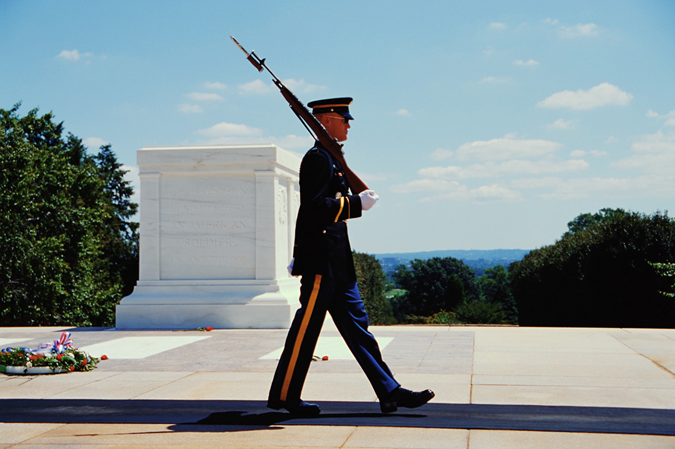 Leadership Traits - Commitment
A leader must set an example for the team of total dedication to the United States, the Navy and the team.
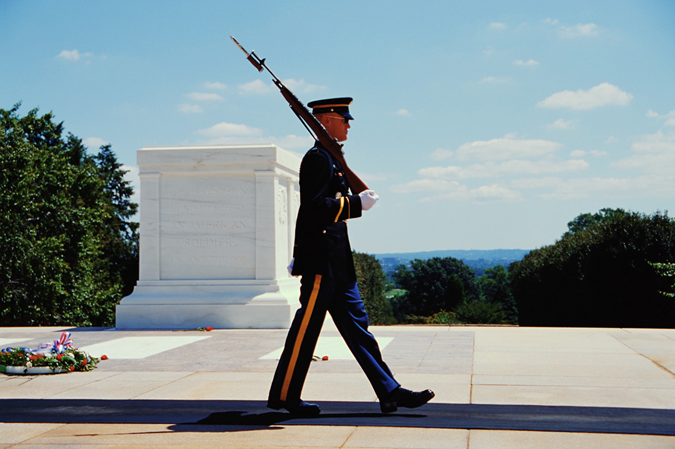 Commitment is also a 
Navy Core Value.
Leadership Traits - Energy
Enthusiasm and drive to take initiative make up energy.   It is both mental and physical conditioning to get the job done.

The ad slogan “Just Do It” sums up applying your energy to the goals of your team and mission.

It’s important to apply your energy to persevere even when conditions aren’t  optimal or convenient.
Leadership Traits - Decisiveness
A decisive leader has the self-confidence to act on a timely basis, then communicate those decisions to the team.

He/she must also accept responsibility for the outcome of the path he/she has chosen for the team.

It’s important to make a decision and stand behind it, no matter what.
Leadership Traits - Selflessness
A selfless leader sacrifices personal needs and wants, for the greater good of the team or cause.  

Sometimes it’s necessary to make difficult decisions, requiring the ________ to face and overcome difficulties and physical dangers.

This is a trait that’s essential to military service.
courage
In the heat of the moment, do you think you would have done what Alex did? (Be honest!) It seemed like the right thing to do…
but NO. I could NOT have done this in the heat of the moment. Too much pressure.
but MAYBE. I am not sure if I would have had the courage to do this.
but YES, I THINK I would have had the courage to do this.
but YES. I would have done it. I take honesty very seriously.
1
1
1
1
(NS1-U2C2S2:LQ3)
Based on the video, which leadership value did Alex most clearly display?
Loyalty
Selflessness
Energy
Integrity
1
1
1
1
(NS1-U2C2S2:LQ4)
Personal Qualities of an Effective Leader
Courage
Responsibility
Ability to Set an Example
Self-Discipline
Self-Confidence
Sense of Humor
Tact
Common Sense
Now let’s explore each quality…
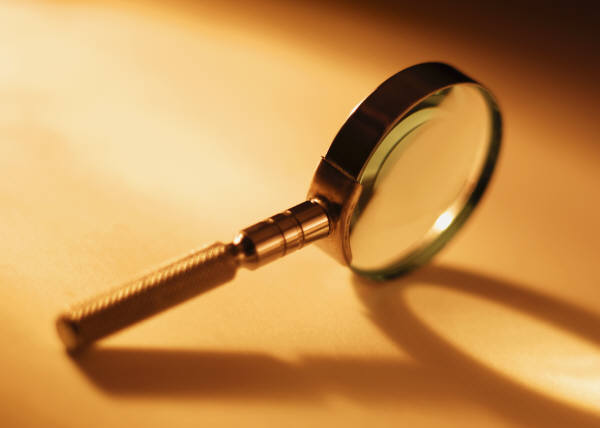 Leadership Traits - Courage
While courage against physical harm comes to mind first,  situations requiring moral courage are more common.

You must call on your strength of 
character to exercise both kinds 
of courage.

Courage is also a Navy Core Value.
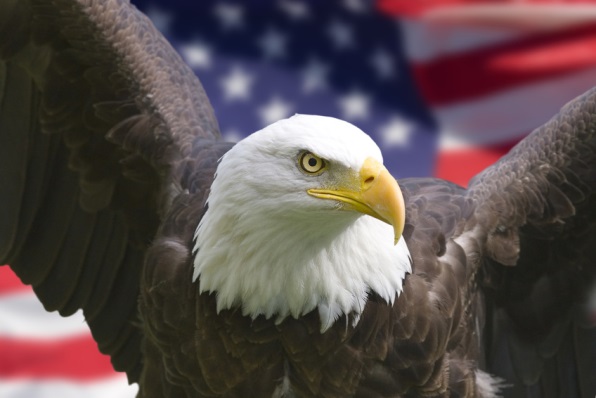 Leadership Traits - Responsibility
Taking responsibility and a willingness to be accountable is crucial for leadership.

As a leader, you should be willing to answer to your superiors as well as your followers.
Leadership Traits - Responsibility
Video about Responsibility
Leadership Traits – Ability to Set an Example
By his/her example, a leader sets a standard in the 
unit, regarding:

Performance
Conduct
Appearance

The unit will notice the leader’s degree of self-control, and lack of it can impact team members in a negative way.
Leadership Traits – Self-Discipline
Young people who develop self-discipline will find that it serves them well in achieving goals in their life. 

The self-disciplined person tends to be dependable and responsible on their own.

Those who don’t develop it on their own often need others to provide discipline for them.
Leadership Traits – Self-Confidence
Confidence comes with experience, and practicing leadership skills builds both.

As you learn to know yourself and your abilities, you become more confident and decisive.

The NJROTC program provides much opportunity to develop self-confidence.
Confidence can often be seen simply by the way people hold themselves, that is, their posture and bearing. Which of the following people looks the MOST confident to you? Why? (No correct answer)
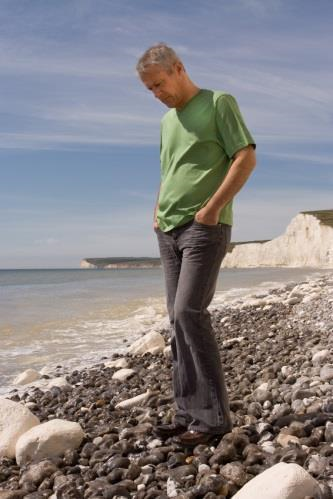 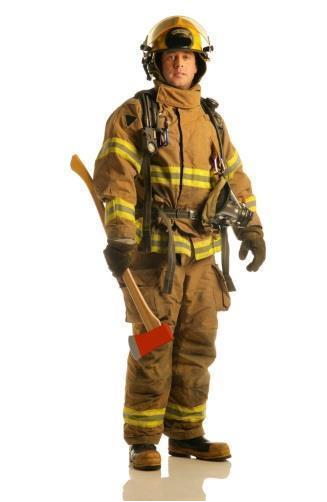 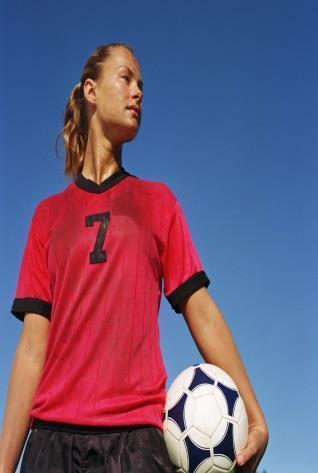 1
1
1
(NS1-U2C2S2:LQ5)
Which of the following statements is/are true? (Input all that apply; then push the ENTER button.)
People with low self-discipline often need others to provide discipline for them.
Self-confidence and self-discipline are the same thing.
When a leader shows a lack of self-control, it can negatively impact team performance.
As a leader, it is more important to be accountable to your superiors than to your followers.
1
1
1
1
(NS1-U2C2S2:LQ6)
Leadership Traits – Sense of Humor
Without a sense of humor, a leader may struggle to ease tension or restore a group’s morale.
Sometimes “laughter is the best medicine,” allowing a fresh perspective and a re-start  to a difficult situation.
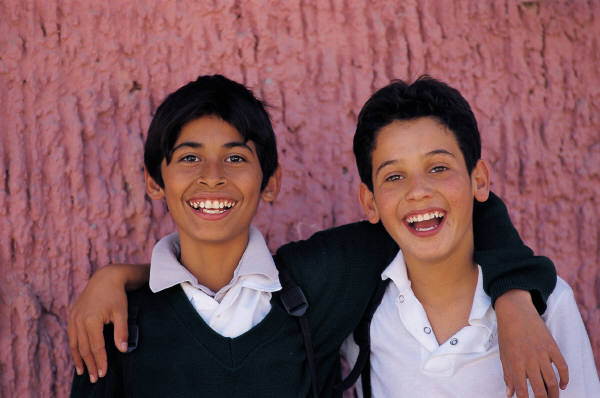 Leadership Traits - Tact
Tact is defined as the ability to deal with others in a respectful manner, and encourages courteous treatment in return.

In stressful situations, tact is especially important.  Being calm, courteous and firm generally brings cooperation in return.

A sarcastic “smart aleck” approach is generally not so positively received.
Leadership Traits – Common Sense
All the qualities listed before are important, but also critical is simple common sense.

The golden rule of treating others as you’d like to be treated, guides making the right choices in life in general.

Unsure about making a decision? Here are some questions to ask yourself to help decide…..
When Making Choices, Ask Yourself…
If I do what I’m thinking of doing, would I be willing to have my action enacted into law and required of everyone?

If I were considering using someone else for my own personal gain, would I allow someone to use me in that way?

Would I be willing to explain to a jury why I chose this action?

Would I do this if I knew it would be on tonight’s television news?
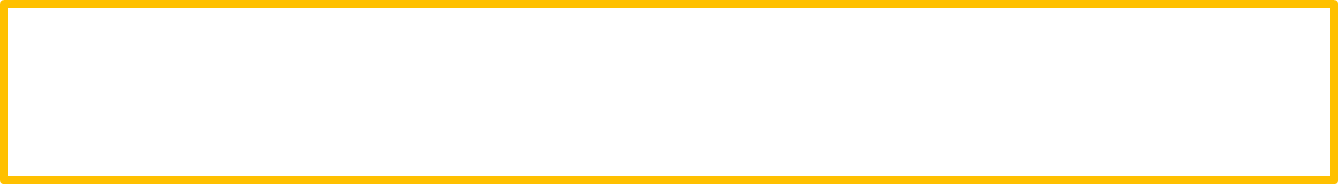 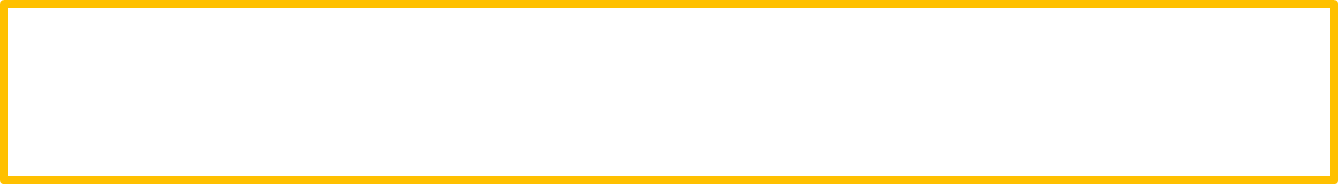 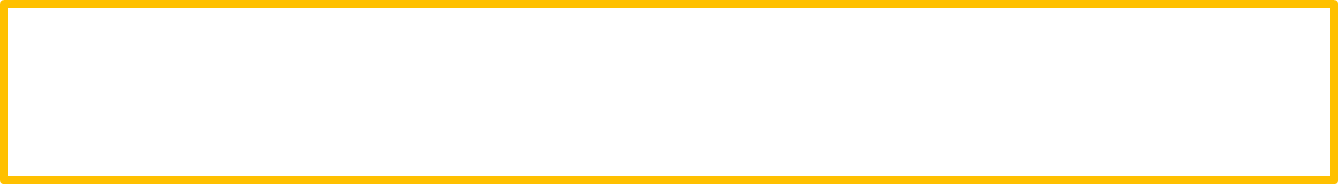 When Making Choices, Ask Yourself…
What would I think of this action if my worst enemy did it?

If my reason for acting this way is that everyone else does it, would I do it if no one else did it?

Would I do this if I knew I would have to explain my reasons to my family?

Would I be content with this action if my boss or a member of my family did the same thing?
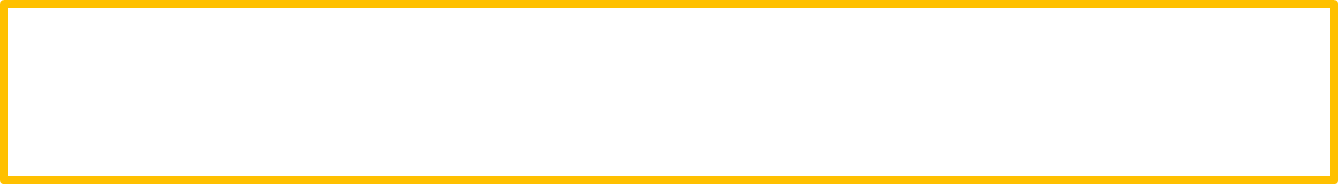 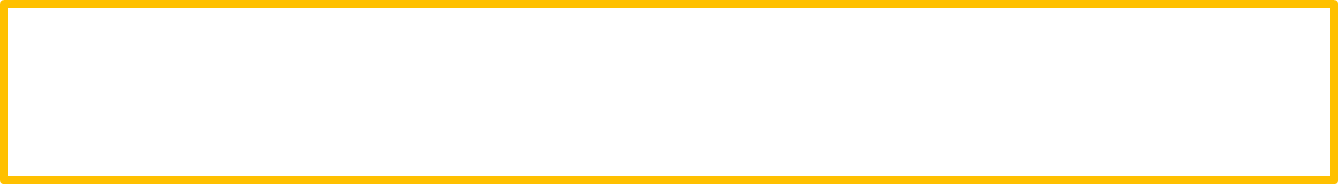 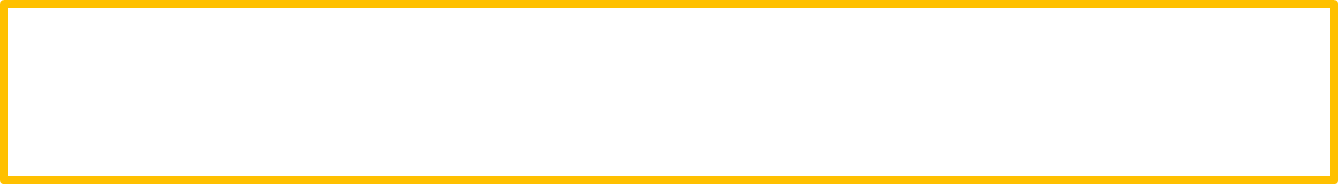 When Making Choices, Ask Yourself…
Would I be content to have each of my followers behave exactly as I intend to in this situation?

If my team could win the game by violating a rule, would I be upset if the losing team took the same action?

If what I do hurts no one very much, would I be willing to let everyone do the same thing?

If there is very little harm in what I want to do, what kind of person will I become if it gets to be a habit?
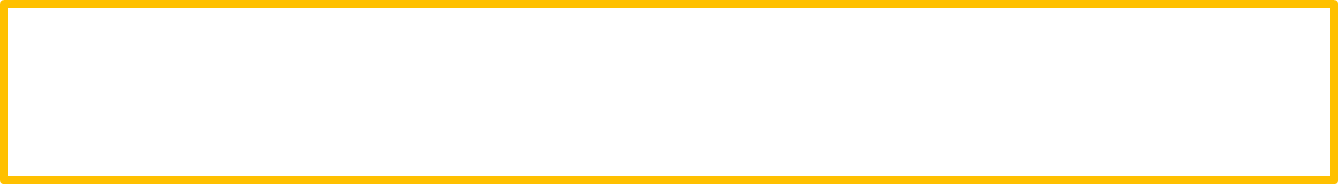 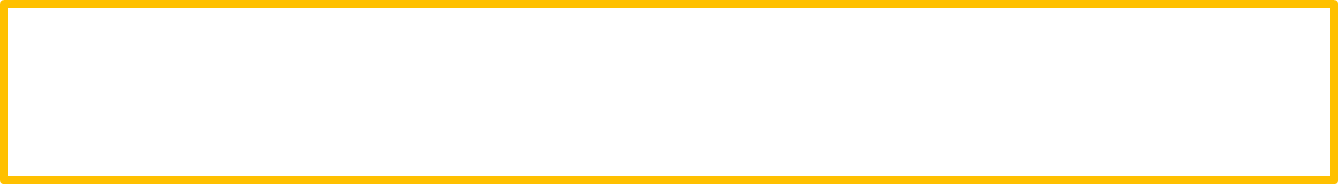 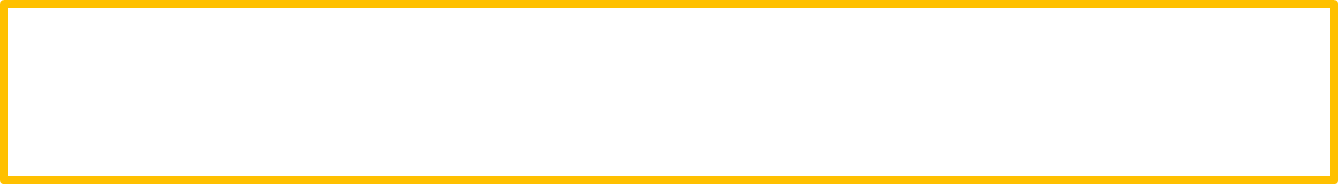 Leadership Opportunities in NJROTC
Through your NJROTC unit, you have many chances to grow your leadership skills.  You might lead on a variety of levels…
Unit with up to 150 members
Leadership Opportunities in NJROTC
Larger units are organized differently….
Unit with 150 -300 members
Leadership Opportunities in NJROTC
The largest units have an additional layer…
Unit with more than 300 members
Which personal quality of an effective leader is the PRIMARY area where you could use some improvement?
Courage
Responsibility
Ability to set an example
Self-discipline
Self-confidence
Sense of humor
Tact
Common sense
1
1
1
1
1
1
1
1
(NS1-U2C2S2:LQ7)
You find a wallet with $100 dollars on the street that has no ID. You are SURE that no one would see you pocket the money. What would you be MOST LIKELY to do? (Be honest! - No correct answer; discuss the responses.)
Since there is no ID, I would probably not turn it into police since it would most likely not make it to the owner.
I would wait around for a while to see if anyone turned up looking for it, but would then keep the money.
I would take the money, but then donate it or give it away to a charity.
I would turn it into the police.
1
1
1
1
(NS1-U2C2S2:LQ8)
List 2-3 traits of an effective leader.
1.
2.
3.
Note to Instructors: 
Click the Show/Hide Response Display Button
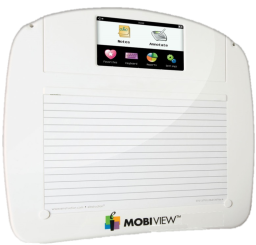 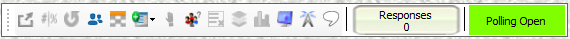 rsmd65
rsmd65
Leaderboard
Last
Slide
Last
Slide
Team Scores
Last
Slide
Team MVP
Last
Slide
Whiteboard